Ova licenca dozvoljava vama (ili drugim stranama) da delite, prerađujete, izmenite i razvijate ovaj materijal u nekomercijalne svrhe, pod uslovom da citirate Connect! partnere na projektu i da materijal koji kreirate licencirate pod istim uslovima.
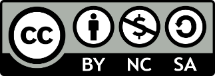 Deo 4
Korišćenje različitih metoda KViS-a i koučinga u kontekstu razvoja ljudskih resursa u malim i srednjim preduzećima

Prof. Dr. Peter Weber, Prof. Dr. Bettina Siecke, Dr. Matthias Zick-Varul
connect-erasmus.eu
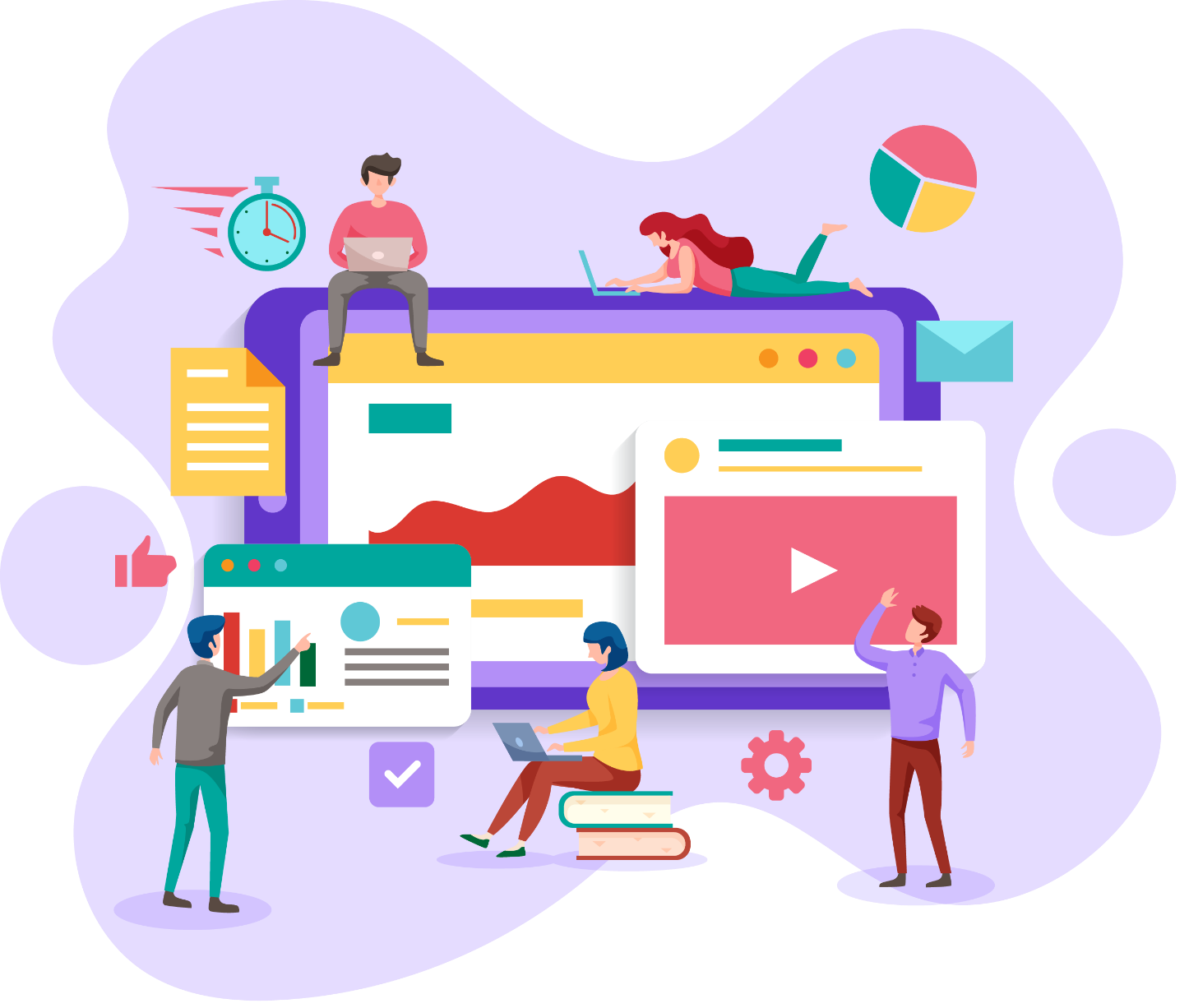 Brejnstorming
Koji koncepti i metode KViS-a postoje u kontekstu ljudskih resursa u malim i srednjim preduzećima?

Koje prilike i izazovi su mogući ili tipični?
connect-erasmus.eu
[Speaker Notes: No 4.1: Warming up for students; In session 3 selected intersections described in session 1 will be looked at in more detail with respect to HR context in SME. This is done in a more practical way by looking at the use of different methods of CGC, used in HR context of SME. 
Possible or typical chances are = 
Possible or typical challenges are =
Connections to finalised session 2 are = Using different methods of CGC in HRM with respect to different target groups (apprentices, senior workers, low-skilled workers ethical groups (diversity management) like  workplace guidance (and others …)]
Ciljevi učenja
Studenti mogu da:

opišu pristupe i metode KViS-a u kontekstu razvoja ljudskih resursa u malim i srednjim preduzećima (produbljivanje Dela 3)
objasne primere (inovativne) prakse
razmotre pristupe i metode KViS-a u kontekstu razvoja ljudskih resursa u malim i srednjim preduzećima iz različitih perspektiva
connect-erasmus.eu
Sadržaj
Uvod
Pregled pristupa i metoda KViS-a u kontekstu razvoja ljudskih resursa u malim i srednjim preduzećima 
Grupni rad i refleksija
Završna razmatranja
Rad od kuće
Resursi
connect-erasmus.eu
1. Uvod
KViS u kontekstu razvoja ljudskih resursa u malim i srednjim preduzećima 
Postoje različiti pristupi/metode
Nema puno istraživanja na ovu temu 

Različiti spoljni saradnici rade u ovoj oblasti 
Malo se zna o podršci karijernom razvoju u okviru preduzeća

Rezultati pregleda literature (IO1) 
Empirijski rezultati istraživanja (IO2)
connect-erasmus.eu
[Speaker Notes: Mostly different extern providers  are working in this field = This seems to be a result of IO2 in Germany as well (see examples from Matthias!)

4.1 Overview on concepts and methods of CGC in HR context of SME 

Lack of research work (desideratum) = Rarely research work; findings not well structured 


(hier noch aus IO 1 und 2 recherchieren!


Und weitere Infos auf Folie (Ergebnisse aus IO1 (plus eigene Recherchen) und IO2 werden referiert! Was macht hier Monika aus Österreich?]
2. Pregled pristupa i metoda KViS-a u kontekstu razvoja ljudskih resursa u malim i srednjim preduzećima
Mogući spoljni saradnici
Nacionalna služba za zapošljavanje
Privredna komora
Unija poslodavaca
Ostali spoljni saradnici (konsultanti, međunarodni projekti)
connect-erasmus.eu
[Speaker Notes: Still not ready, there is missing a short description of the different providers and their approaches for the lecturer]
Primeri spoljnih saradnika i pristupa
Nacionalna služba za zapošljavanje u Nemačkoj nudi „savetovanje poslodavaca“ 
pristupi kao što su „savetovanje za tržište rada“ i „savetovanje u pogledu kvalifikacija“ 
Komore industrije i trgovine i komora ručnih radova u Nemačkoj 
Mnoge različite uloge (stručno obrazovanje i obuke, nastavak obrazovanja i obuka, opcije za sticanje kvalifikacija, prepoznavanje kompetencija, kvalifikacije trenera itd.)
connect-erasmus.eu
[Speaker Notes: Still not ready, there is missing a short description of the different providers and their approaches for the lecturer]
Primeri spoljnih saradnika i pristupa
Udruženja kompanija i industrijskih sektora
Npr. nacionalna inicijativa državnih i nedržavnih zainteresovanih stana „Inicijativa Novi kvalitet posla INQA“ 
Deo INQA je „Vrednost kompanije:ljudi“ („unternehmensWert:Mensch“)
Drugi spoljni saradnici
Usluge Nemačke federalne vlade, konsultanata, kroz EU/nacionalne/regionalne projekte
connect-erasmus.eu
2. Pregled pristupa i metoda KViS-a u kontekstu razvoja ljudskih resursa u malim i srednjim preduzećima
Metode vođenja, savetovanja i koučinga u kontekstu ljudskih resursa
Metode (tehnike, strategije) KViS-a su razne
Zasnovane su na teorijama i teorijskim konceptima
Teorije i koncepti (kao paradigma) i metode postoje zajedno (pogledajte teoriju karijerne konstrukcije i sistemski teorijski okvir u Delu 3 kursa) (Savickas 2012, p. 17) 
Metode su povezane sa klasičnim pristupima kao i sa postmodernim pristupima (usmerene na klijente, sistemski orijentisane, konstruktivistički orijentisane)
Izvor: Nußbeck 2019, pp. 51 ff. and pp. 104 ff.
connect-erasmus.eu
2. Pregled pristupa i metoda KViS-a u kontekstu razvoja ljudskih resursa u malim i srednjim preduzećima
Metode mogu da budu…
Psihoanalitički orijentisane = metode interpretacije nesvesnih konflikata
Savetovanje usmereno na klijenta = metode prihvatanja, poštovanja, rasta, usklađenosti 
Bihejvioralno kognitivno savetovanje = metode procene i promene ponašanja
Sistemsko savetovanje = metode kao što su preokviravanje, intervencija paradoksom, specifična pitanja
Postmoderne paradigme = metode pričanja priče, konstrukcije, dekonstrukcije, rekonstrukcije i uključivanje značenja društvenog konteksta
Resursi: McMahon 2016; Savickas 2012, p. 17
connect-erasmus.eu
3. Rad u grupama i refleksija
Zamolili bismo vas da odgovorite na jednu od tema
Savetovanje u pogledu kvalifikacija od strane Nacionalne službe za zapošljavanje u Nemačkoj
Mogućnosti za savetovanje u industrijskoj komori/komori ručnih radova
Program „Vrednost kompanije:ljudi“ („unternehmensWert:Mensch“) 
Projekat „mreža kvalifikacija“ od strane nemačkog Federalnog ministarstva rada i socijalnih pitanja (BMAS)
connect-erasmus.eu
3. Rad u grupama i refleksija
Za rad u grupi možete koristiti sledeće materijale
Rad u grupi 1 (4.3.1f) 
Rad u grupi 2 (4.3.2f) 
Rad u grupi 3 (4.3.3f) 
Rad u grupi 4 (4.3.4f) 
Rad u grupi 5 (4.3.5f)
connect-erasmus.eu
[Speaker Notes: - Which methods of counselling are described in your approach? Is there a variity? Are there special features? There is no question to to Live Circle of Enterprises to explain intersections!]
4. Završna razmatranja
1. Savetovanje u pogledu kvalifikacija u Nacionalnoj službi za zapošljavanje u Nemačkoj
Koristi = ekspertiza, finansijska podrška, lako dostupno, profesionalno savetovanje
Nedostaci/problemi = nije dovoljno poznato, ograničeni portfolio usluga savetovanja
Pozicija na kontinuumu = slično savetovanju u oblasti ljudskih resursa
Karakteristike = npr. nema troškova, samo za poslodavce, dugoročno savetovanje, umrežavanje, dostupno za mala i srednja preduzeća  
Metode = individualne/formalne strukture, holističko, refleksivno, sistemsko, usmereno na rešenja, korišćenje alata
connect-erasmus.eu
4. Završna razmatranja
2. Komore industrije i trgovine, komore ručnih radova
Koristi = ekspertiza, dobra praksa, dostupnost usluga, umrežavanje u pogledu projekata, inovativne usluge 
Nedostaci/problemi = npr. različite usluge u različitim regionima, neke usluge dostupne samo članovima
Pozicija na kontinuumu = zavisi od usluge
Karakteristike = dostupno za mala i srednja preduzeća, bez troškova, veliki broj usluga, dugoročno savetovanje, usluge za poslodavce i zaposlene
Metode = individualne/formalne strukture, holističko, refleksivno, sistemsko, usmereno na rešenja, korišćenje alata i projekata
connect-erasmus.eu
[Speaker Notes: Finanzierung durch Mitgliedsbeiträge]
4. Završna razmatranja
3. Program „vrednost kompanije: ljudi“ (unternehmensWert:Mensch) kao deo INQA inicijative
Koristi = upravljanje promenama, dobra praksa, umrežavanje
Nedostaci/problemi = nije dovoljno poznato, ograničena dostupnost, procedura selekcije
Pozicija na kontinuumu= slično savetovanju u oblasti ljudskih resursa
Karakteristike = dostupan malim i srednjim preduzećima, ima troškove, posebna procedura prijavljivanja, ograničeno vreme, savetovanje za poslodavce i zaposlene, široki opseg tema
Metode = strukturisano (faze/koraci), holističko, refleksivno, sistematično, orijentisano na rešenje, participativno, korišćenje alata
connect-erasmus.eu
4. Završna razmatranja
4. Projekat „mreža kvalifikacija“ od strane nemačkog Federalnog ministarstva rada i socijalnih pitanja (BMAS)
Koristi = ekspertiza, finansijska podrška, dobra praksa, inovativne usluge
Nedostaci/problemi = nije dovoljno poznato, potrebna samostalna aktivnost u velikoj meri
Pozicija na kontinuumu= slično savetovanju u oblasti ljudskih resursa
Karakteristike = dostupno za mala i srednja preduzeća, bez troškova, specifične usluge, savetovanje za poslodavce, dugoročno savetovanje, umrežavanje i partnerstva 
Metode = individualno, holističko, refleksivno, sistematično, orijentisano na rešenje
connect-erasmus.eu
5. Rad od kuće
Za rad od kuće možete koristiti sledeće resurse
Vežba za rad od kuće (4.3.6f)
Članak Thomsen 2017 o karijernom vođenju u zajednici (4.3.1m)
connect-erasmus.eu
6. Resursi
Bundesagentur für Arbeit (2020): Handbuch der Qualifizierungsberatung für Arbeitgeber. Bundesagentur für Arbeit, Zentrale AM 32, Nürnberg. Verfügbar unter: https://www.baintranet.de/004/001/Documents/Handbuch-Qualifizierungsberatung.pdf (19.4.2021)
Bundesagentur für Arbeit BA (2019): Arbeitsmarktberatung. Arbeitshilfe für den (gemeinsamen) Arbeitgeber-Service. Bundesagentur für Arbeit. Zentrale. Internes Dokument. Nürnberg (verfügbar unter: https://www.baintranet.de/004/001/Documents/Arbeitsmarktberatung_Arbeitshilfe_fuer_den_gemeinsamen_AG-S.pdf) (19.04.2021)
McMahon, Mary (2016): System Theory Framework of Career Development. Speech at the  Society for Vocational Psychology Conference, see https://www.youtube.com/watch?v=1PCrvZlN5rs (19.4.2021)
connect-erasmus.eu
6. Resursi
Nußbeck, Susanne (2019): Einführung in die Beratungspsychologie. 4. Auf.. Ernst Reinhardt Verlag: München. 
Savickas, Mark, L. (2012): Life Design: A Paradigm for Career Intervention in the 21st Century. In: Journal of Counseling & Development. Volume 90, January 2012, pp.13-19. 
https://www.hwk-pfalz.de 
Thomsen, R. (2017). Career Guidance in Communities: A Model for Reflexive Practice. Derby: International Centre for Guidance Studies, University of Derby. 
https://www.ulm.ihk24.de/).
https://www.hwk-pfalz.de/artikel/personal-gesundheit-soziales-51,1303,2231.html#Kompetenzenbilanz) and info-brochure (19.04.2021)
connect-erasmus.eu
6. Resursi
Unternehmenswert Mensch Homepage, see https://www.unternehmens-wert-mensch.de/das-programm/uebersicht/ (19.4.2021)
Qualifizierungsverbünde Baden-Württemberg homepage, see https://www.biwe.de/qualifizierungsverbuende#c10052 (20.05.2021)
connect-erasmus.eu
Hvala na pažnji! Pitanja?
bettina.siecke@hdba.de
connect-erasmus.eu